CASO CLÍNICO CARDIOLOGÍA
REVISADO POR: DR. BERTOMEU
Sofía Saura Saura
Grupo 9-10.
Hospital San Juan de Alicante
Varón 42 años.
Antecedentes: no HTA, no DM, no DLP. Niega hábitos tóxicos.
Sin antecedentes quirúrgicos de interés.
Ingreso previo hace 3 años por palpitaciones, disnea de moderados esfuerzos y sudoración profusa nocturna.
Tratamiento actual: Bisoprolol.
Enfermedad actual: se encuentra ingresado porque debido a la patología con la que debutó hace tres años le van a implantar un DAI.
Auscultación cardiopulmonar: Rítmico. Soplo mesosistólico que aumenta con maniobras de Valsalva.
PRESENTACIÓN DEL CASO
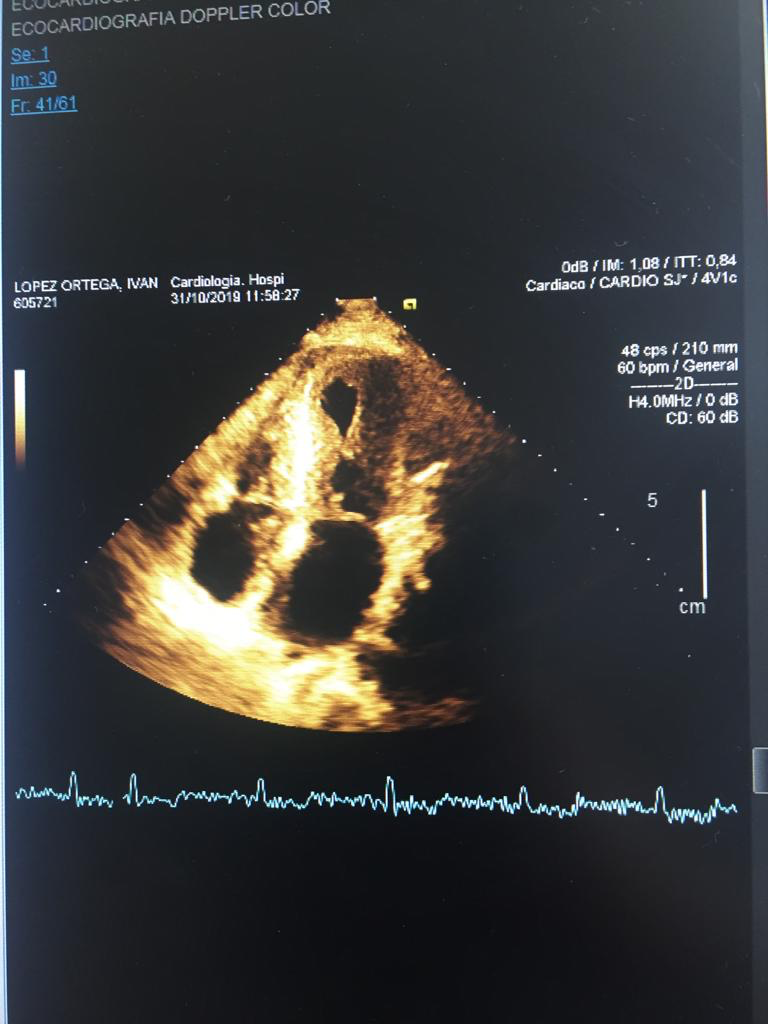 MIOCARDIOPATÍA HIPERTRÓFICA
DIAGNÓSTICO